מסכת אבות, פרק א', משנה ב':
שִׁמְעוֹן הַצַּדִּיק הָיָה מִשְּׁיָרֵי כְנֶסֶת הַגְּדוֹלָה. 
הוּא הָיָה אוֹמֵר: עַל שְׁלשָׁה דְבָרִים הָעוֹלָם עוֹמֵד: 
עַל הַתּוֹרָה 
וְעַל הָעֲבוֹדָה 
וְעַל גְּמִילוּת חֲסָדִים:
הרחבה והשוואת מקורות מידע
שמעון הצדיק
 שמעון הצדיק באתר דעת
 שמעון הצדיק בוויקיפדיה

כנסת הגדולה
כנסת הגדולה באנציקלופדיה מקרא-גשר
כנסת הגדולה באנציקלופדיה YNET
העולם עומד על....
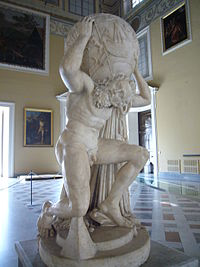 פסל רומי מהמאה ה-2 העתק של עבודה הלניסטית
בריאת העולם על-פי המיתולוגיה ההודית: צב, נושא על גבו פילים, התומכים בעולם, ואת כולם מקיף נחש
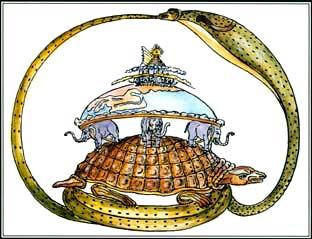 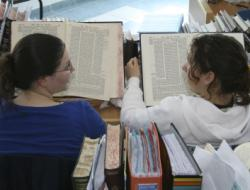 עַל הַתּוֹרָה 

       וְעַל הָעֲבוֹדָה 

וְעַל גְּמִילוּת חֲסָדִים.
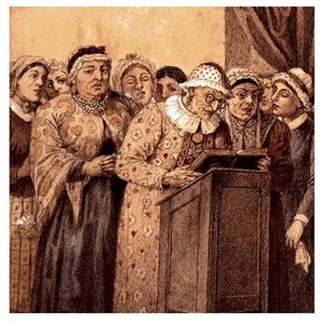 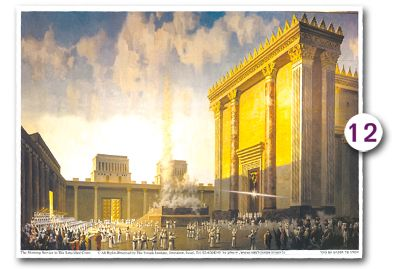 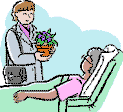 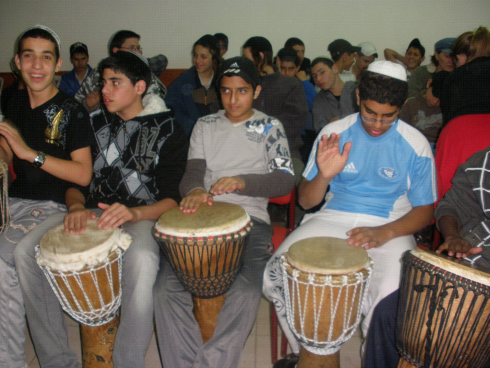 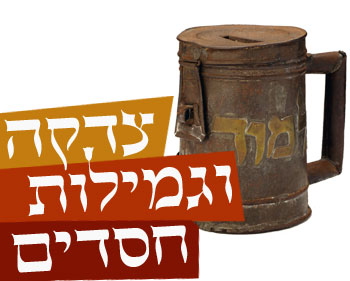 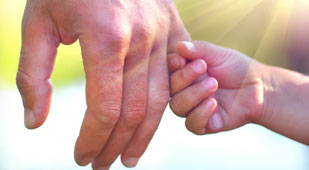 מסכת אבות, פרק א', משנה יח:
רַבָּן שִׁמְעוֹן בֶּן גַּמְלִיאֵל אוֹמֵר: 
עַל שְׁלשָׁה דְבָרִים הָעוֹלָם עוֹמֵד: 
עַל הַדִּין 
וְעַל הָאֱמֶת 
וְעַל הַשָּׁלוֹם, 
שֶׁנֶּאֱמַר: "אֱמֶת וּמִשְׁפַּט שָׁלוֹם שִׁפְטוּ בְּשַׁעֲרֵיכֶם" (זכריה ח').
עבודת סיכום למסכת אבות, פרק א', משניות ב', יח:
1. מהי נקודת המבט של כל אחד מהתנאים הדוברים במשנה?
שמעון הצדיק – ___________________________________________________________________
_______________________________________________________________________________
רבן שמעון בן גמליאל – _____________________________________________________________
_______________________________________________________________________________
 
2. נסחו במלים שלכם את המשפט: "על שלושה דברים העולם עומד" – 
_______________________________________________________________________________
 
3. עם איזה תנא אתם מסכימים? נמקו עמדתכם.______________________________________________
_______________________________________________________________________________
_______________________________________________________________________________